Inventamos problemas con estos enunciados
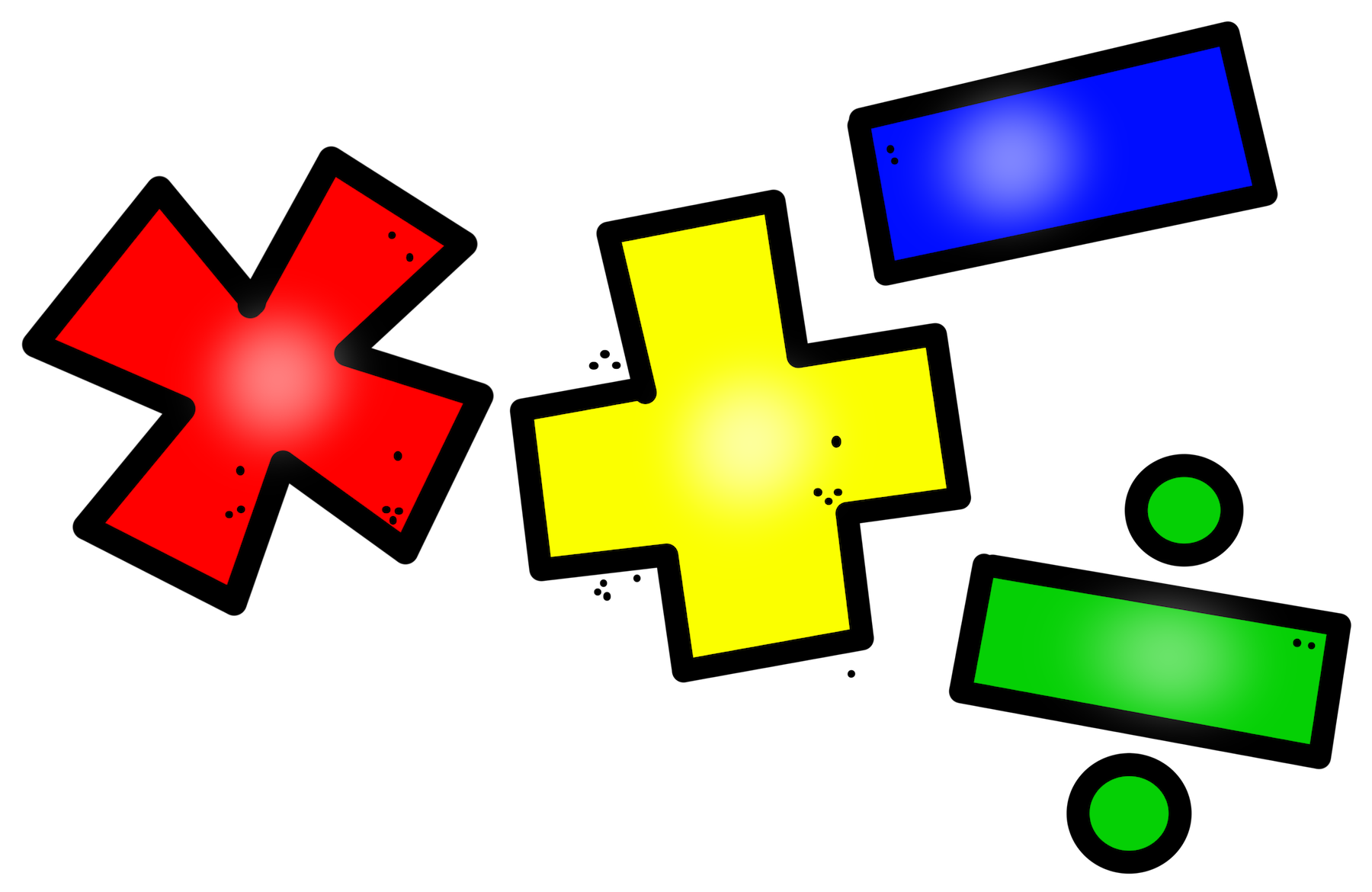 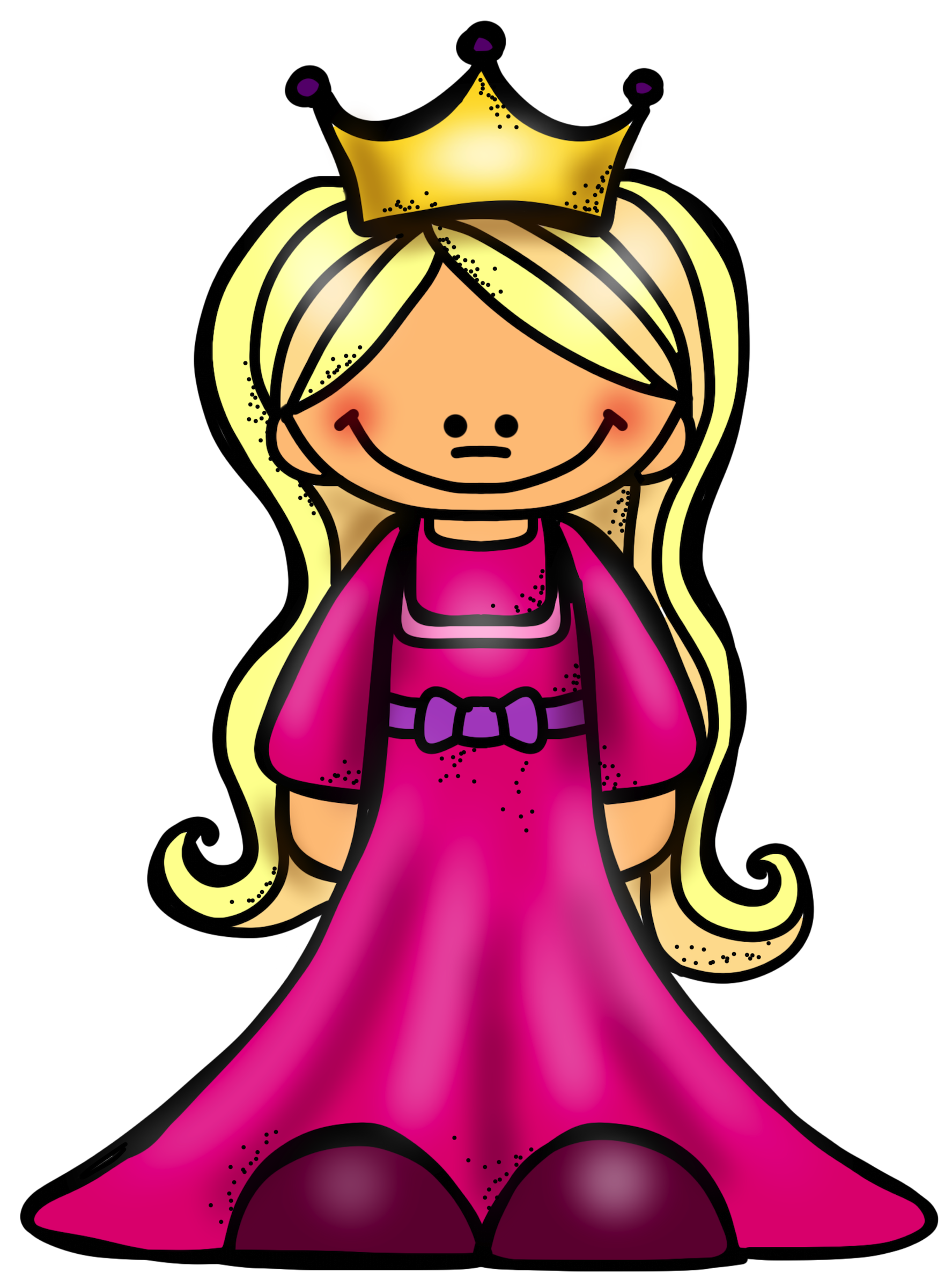 OPERACIÓN SUMAR
LUCA TIENE 8 CUENTOS DE PRINCESAS
VERA TIENE 10 CUENTOS DE MIEDO
Inventamos problemas con estos enunciados
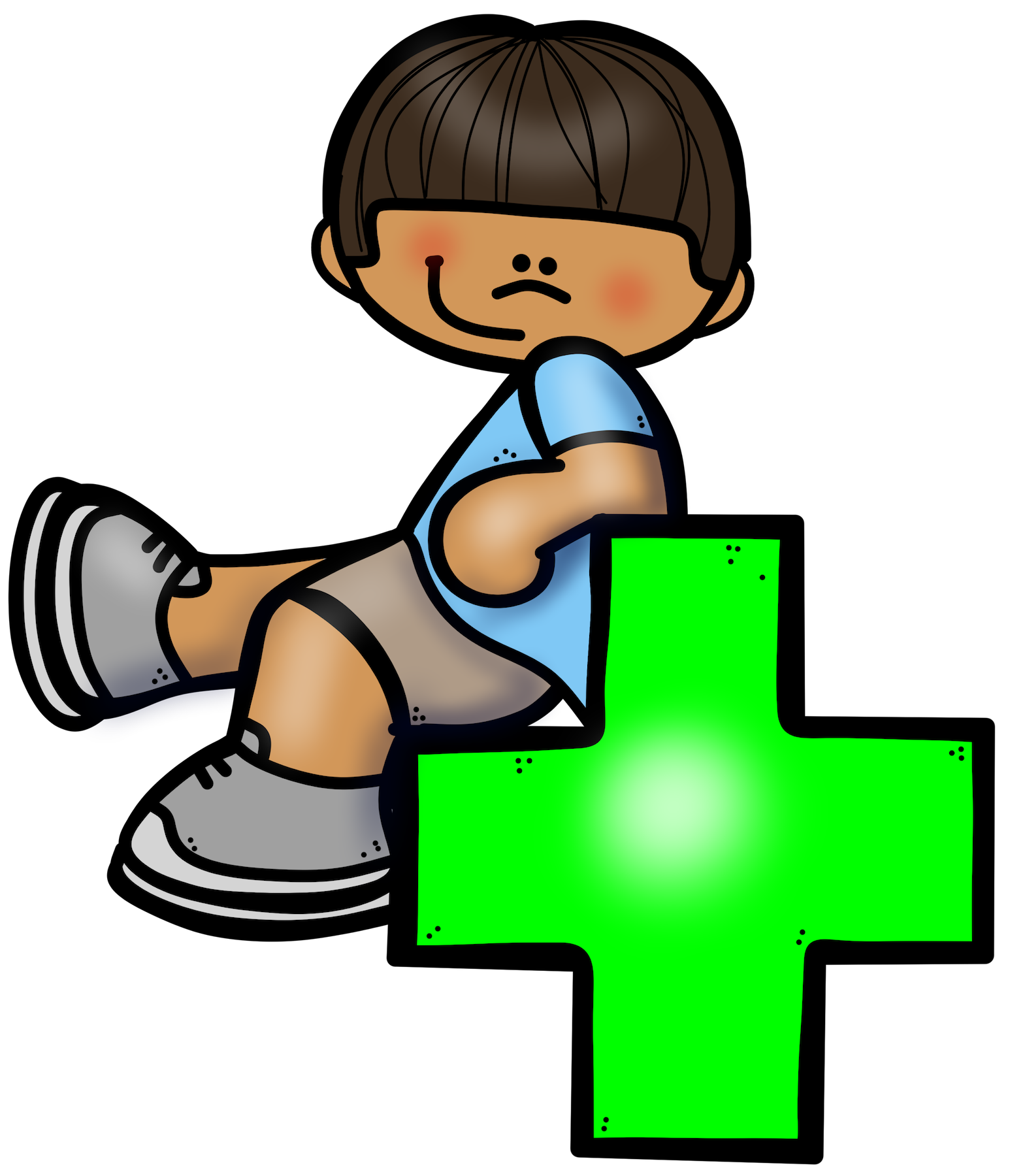 OPERACIÓN SUMAR
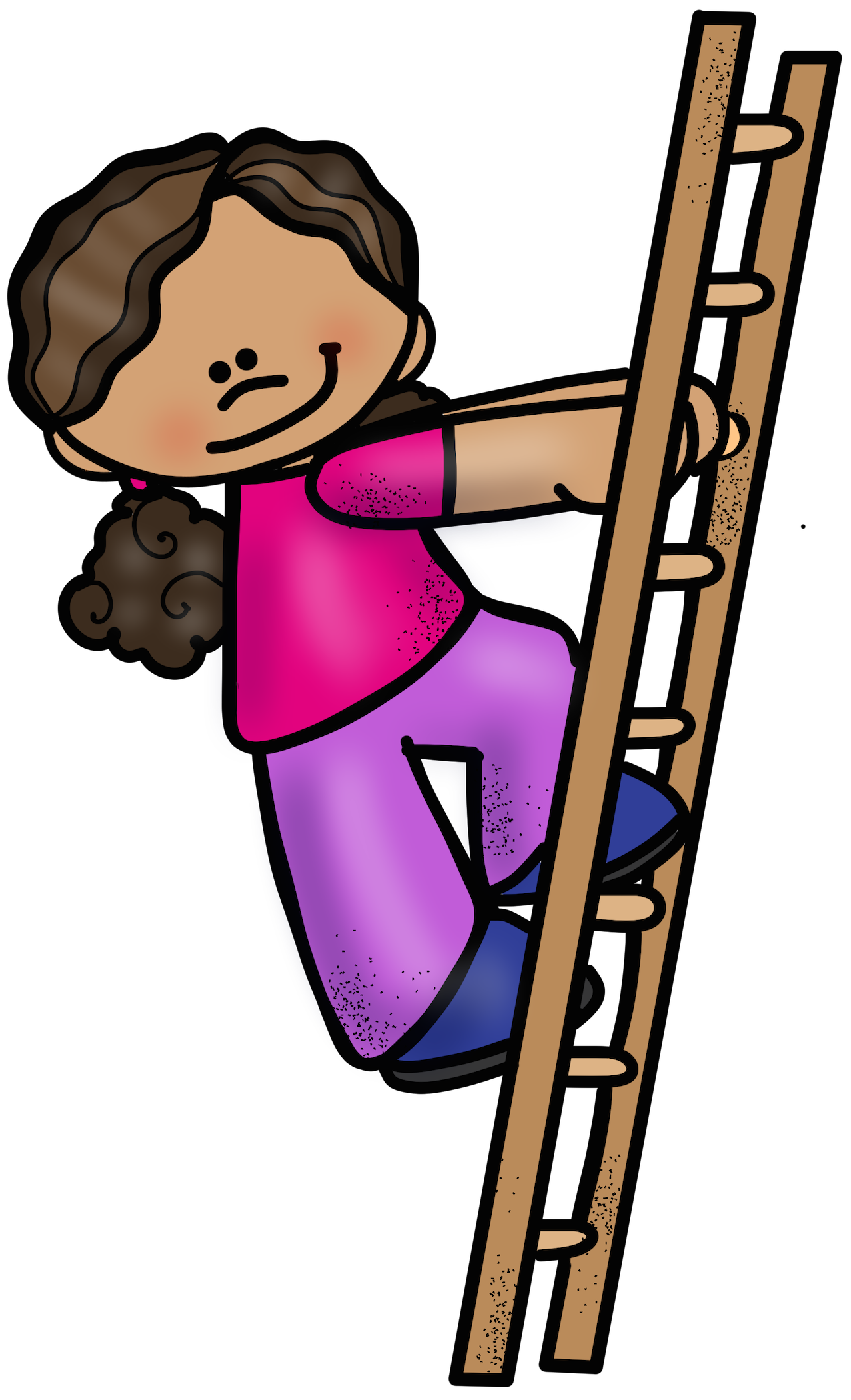 LUCA SUBE 5 PELDAÑOS
VERA SUBE 4 PERDAÑOS
Inventamos problemas con estos enunciados
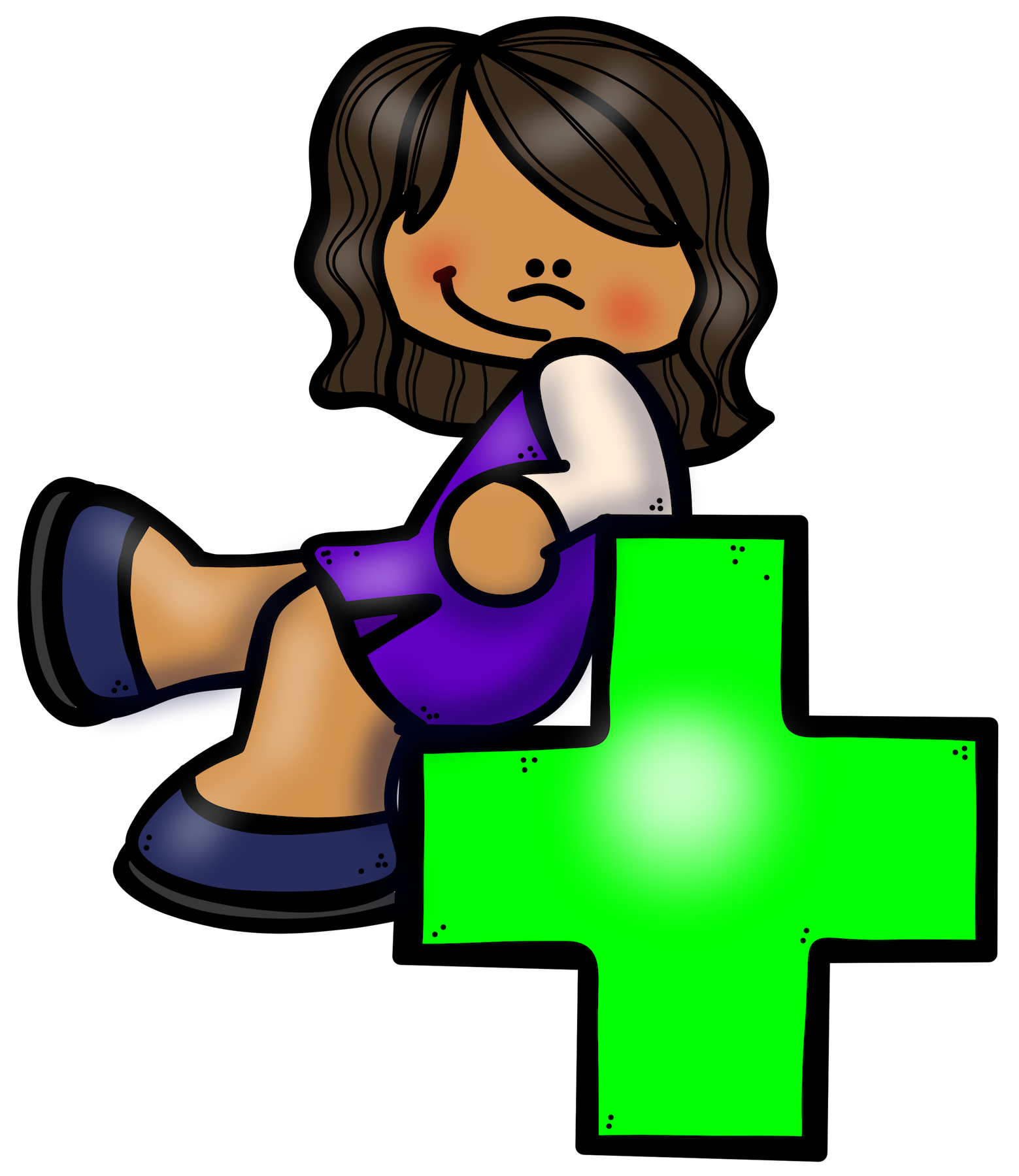 OPERACIÓN SUMAR
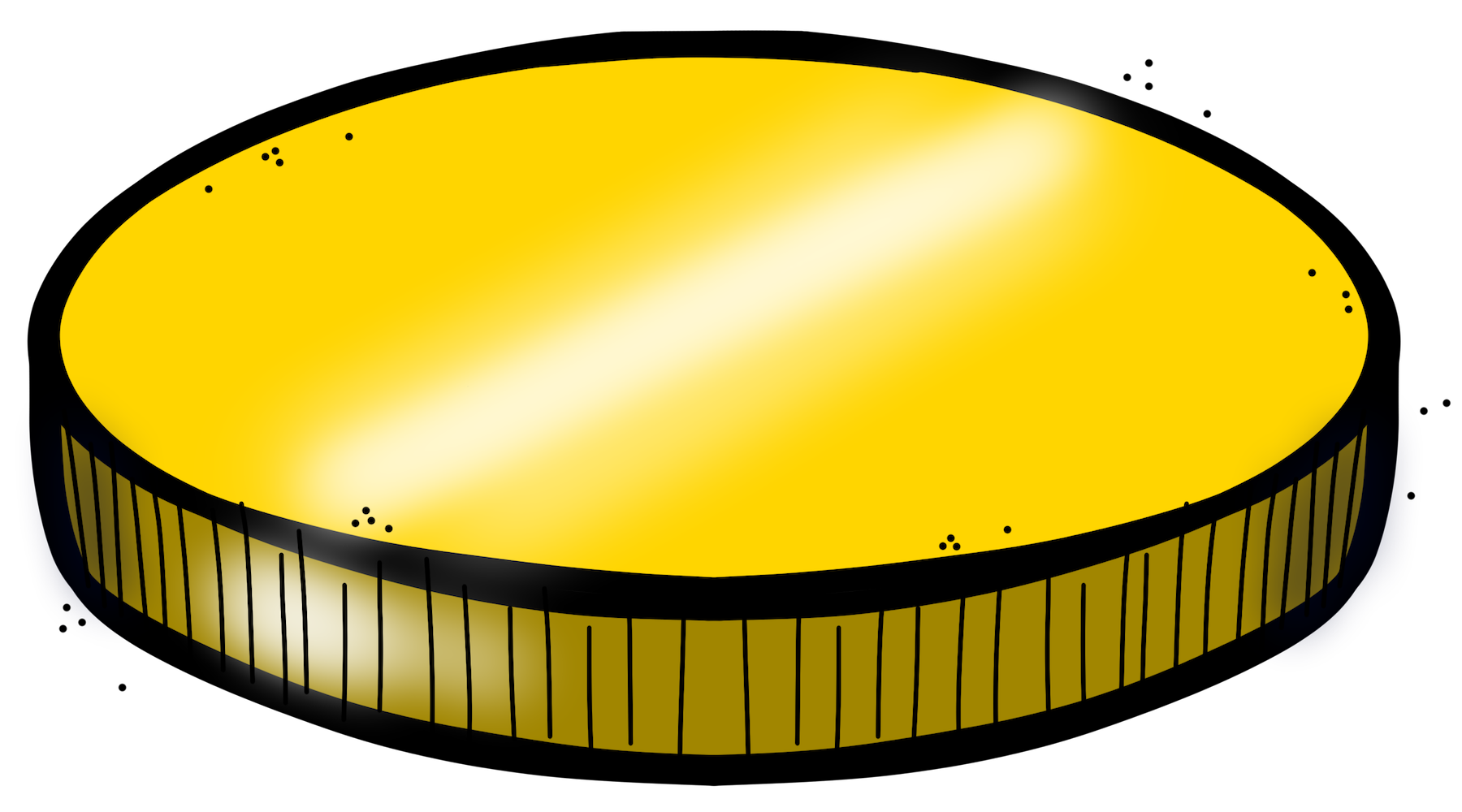 LA HUCHA DE LUCA TIENE 5 EUROS
EN LA HUCHA DE VERA HAY 3 EUROS
Inventamos problemas Con LUCA Y VERA
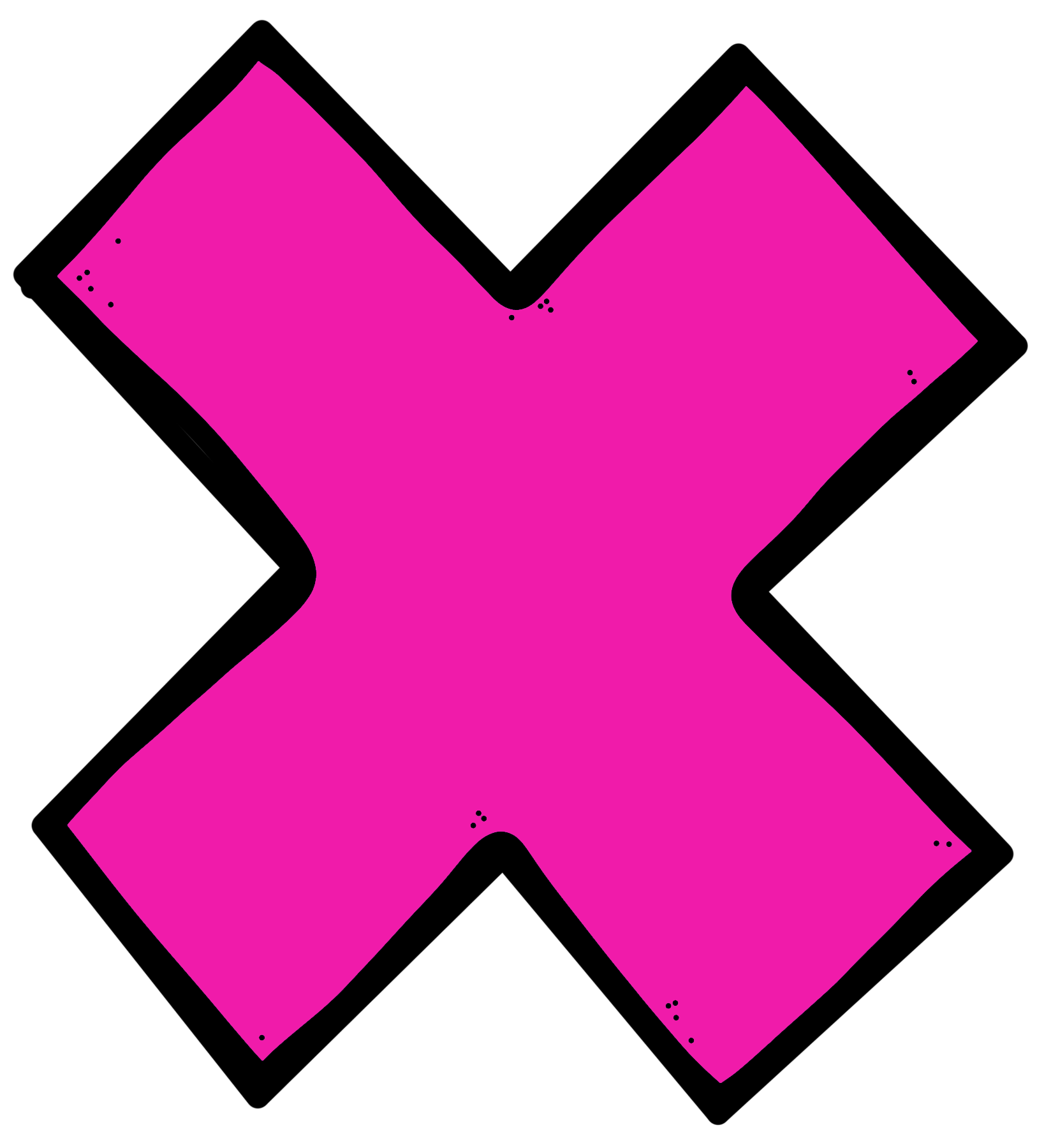 OPERACIÓN SUMAR
LUCA TIENE 8 CUENTOS DE ANIMALES
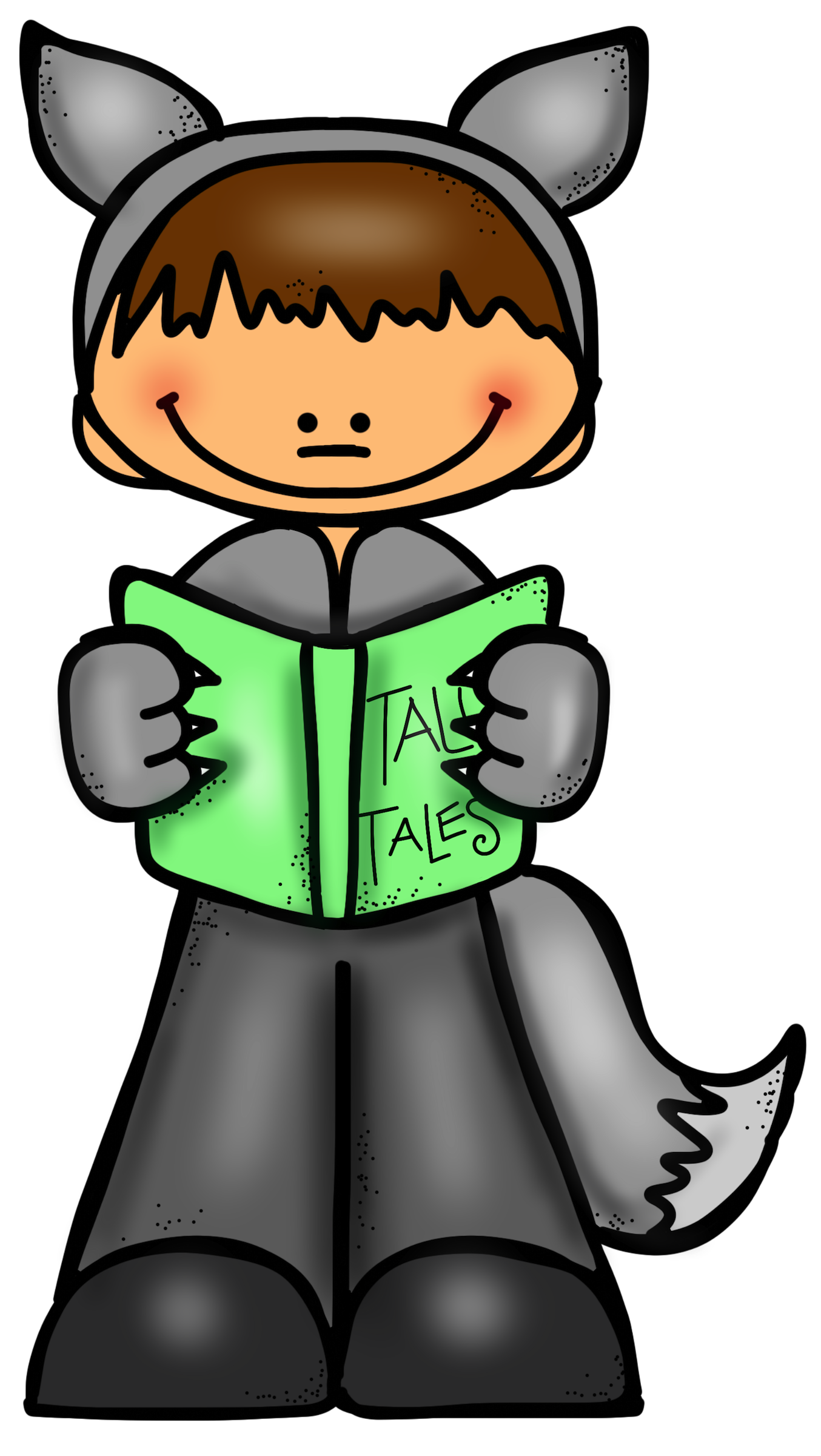 VERA TIENE 10 CUENTOS DE MIEDO
Inventamos problemas Con LUCA Y VERA
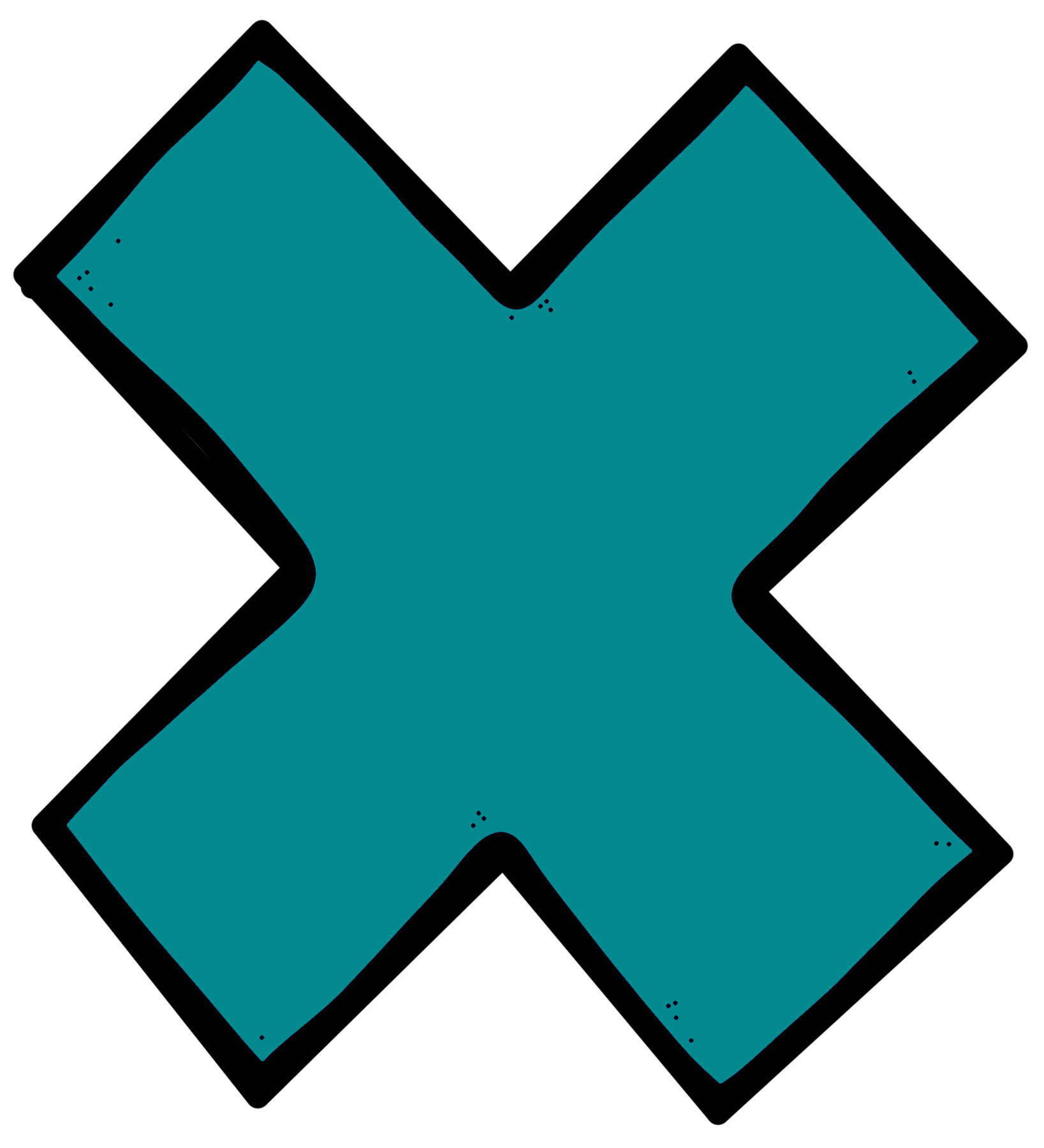 OPERACIÓN SUMAR
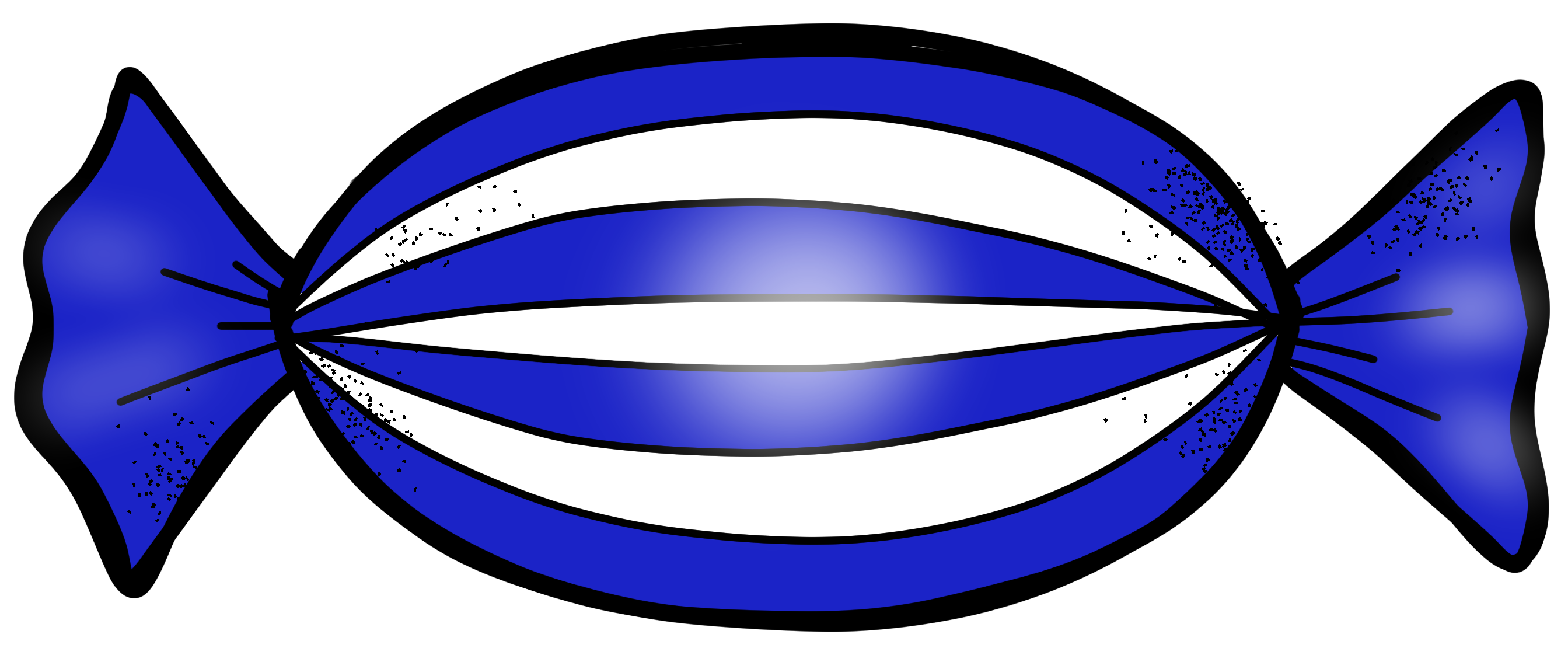 LUCA COMPRA 3 BOLSAS DE CHUCHES
VERA COMPRA 6 BOLSAS DE CHUCHES
Inventamos problemas Con LUCA Y VERA
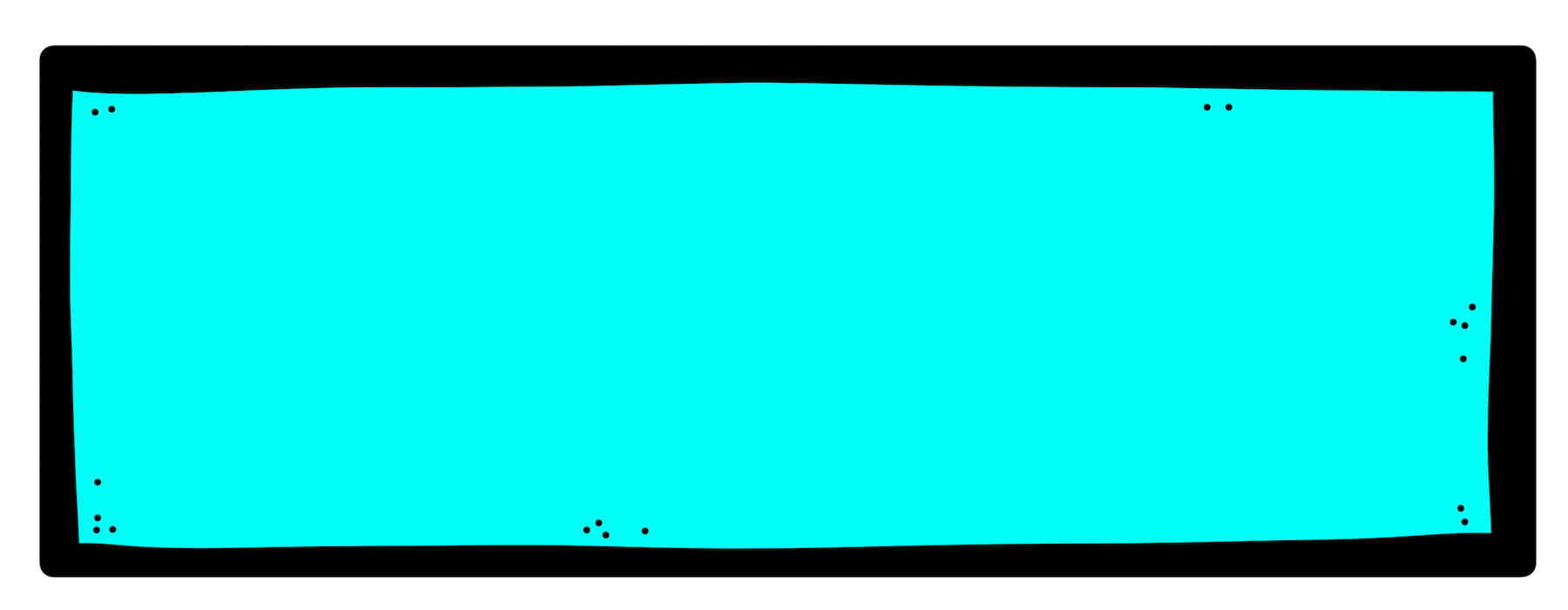 OPERACIÓN RESTAS
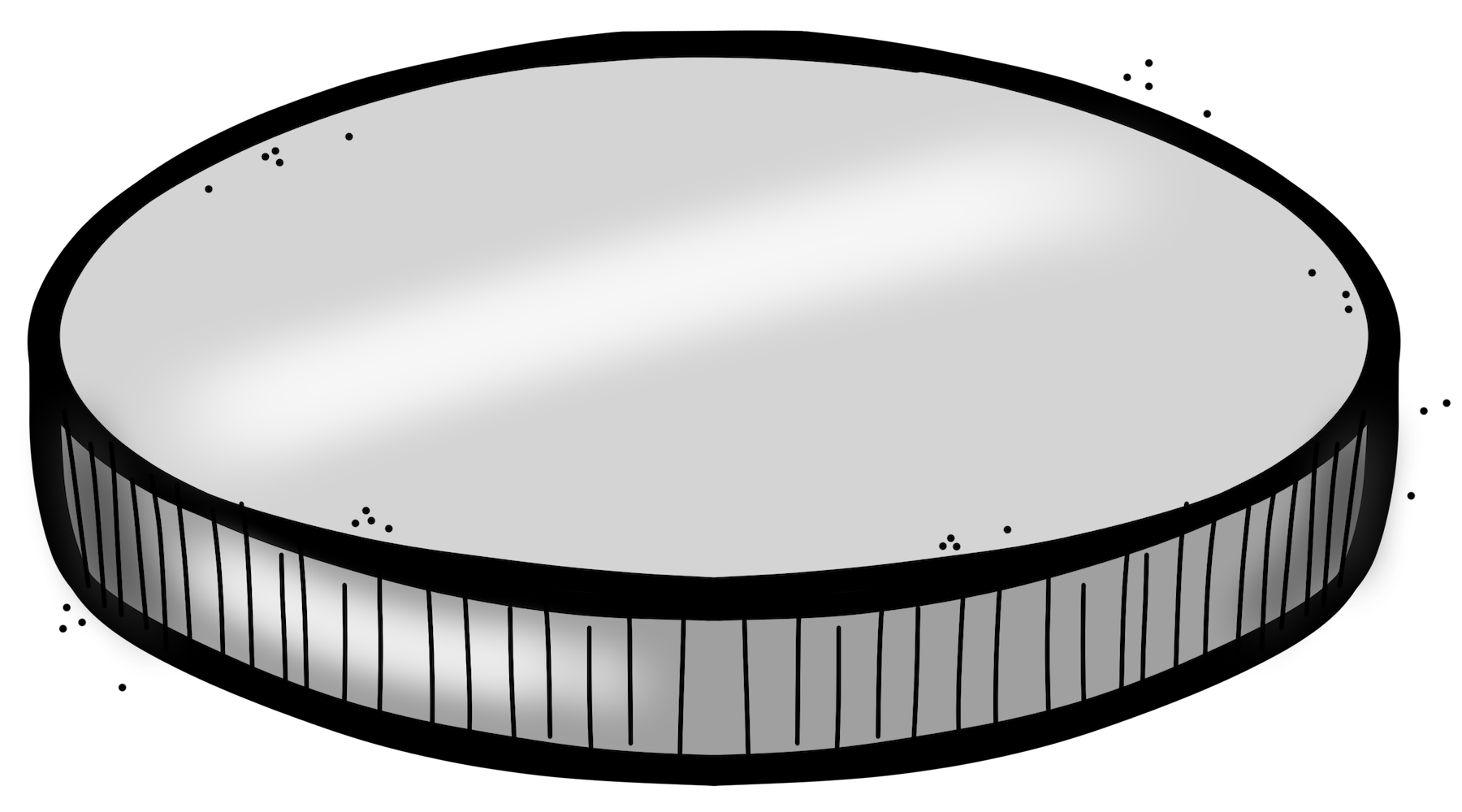 VERA ENCUENTRA 10 MONEDAS DE PLATA
DA A LUCA 6 MONEDAS DE PLATA
Inventamos problemas Con LUCA Y VERA
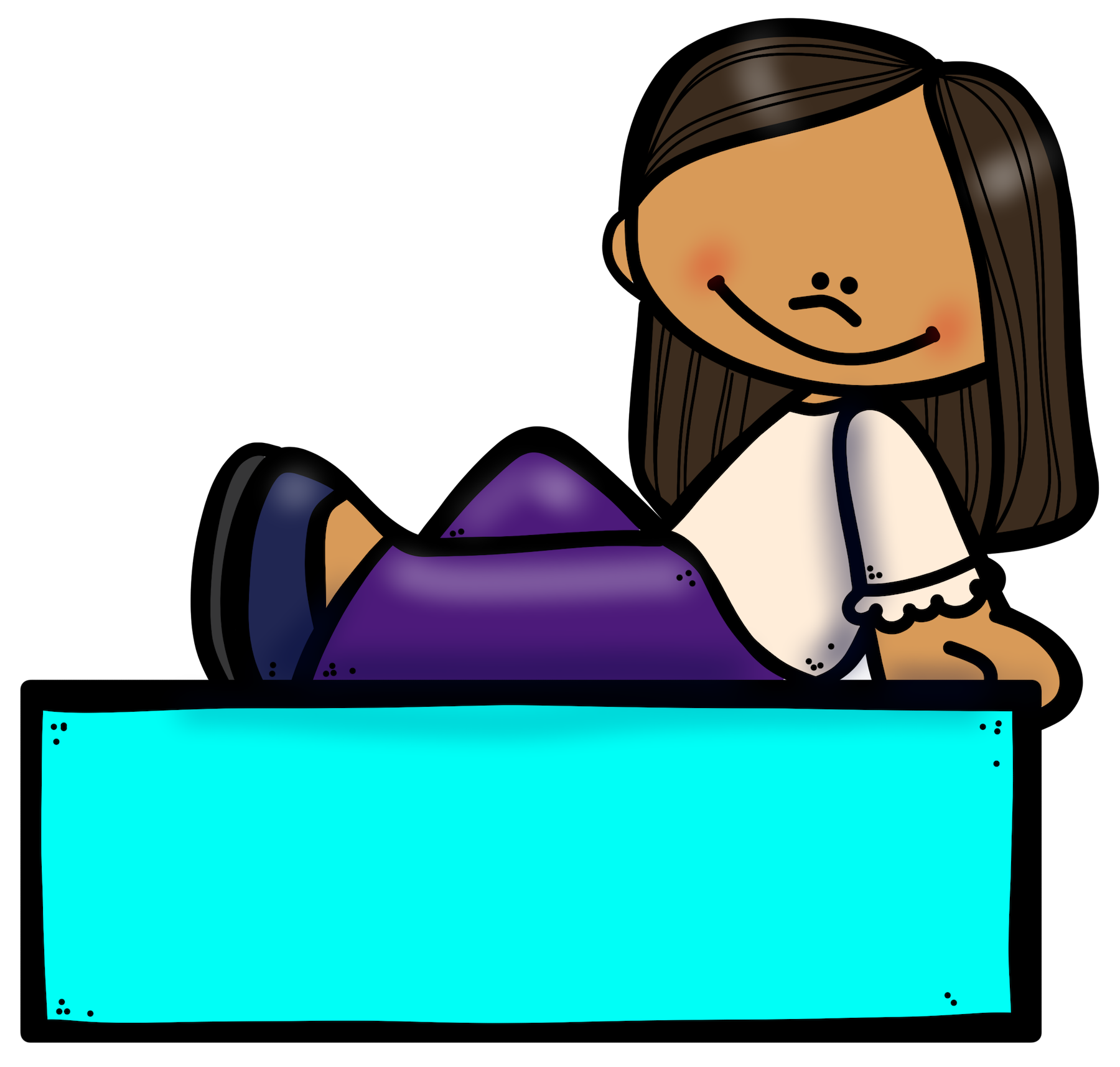 OPERACIÓN RESTAR
LA MAMÁ DE LUCA COMPRA 10 HELADOS
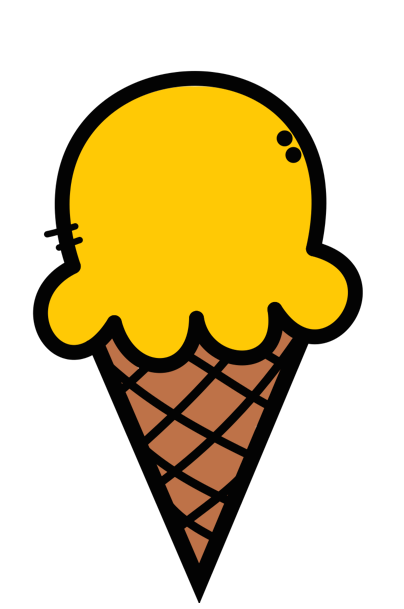 LUCA SE COME 5 HELADOS
Inventamos problemas Con LUCA Y VERA
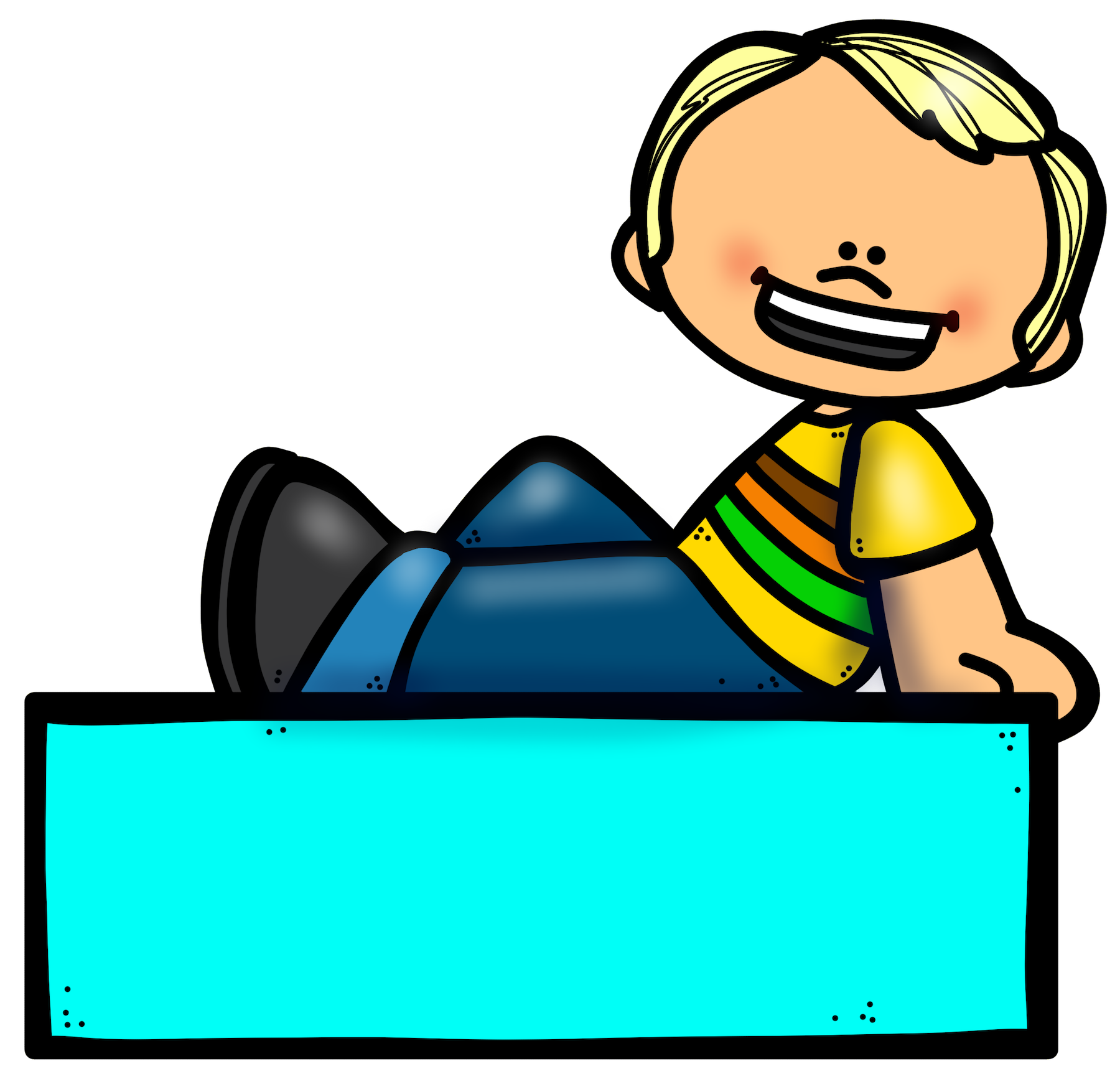 OPERACIÓN RESTAR
LUCA TIENE 10 MUÑECOS POKEMON
LUCA REGALA A RICARDO 6 MUÑECOS
Inventamos problemas Con LUCA Y VERA
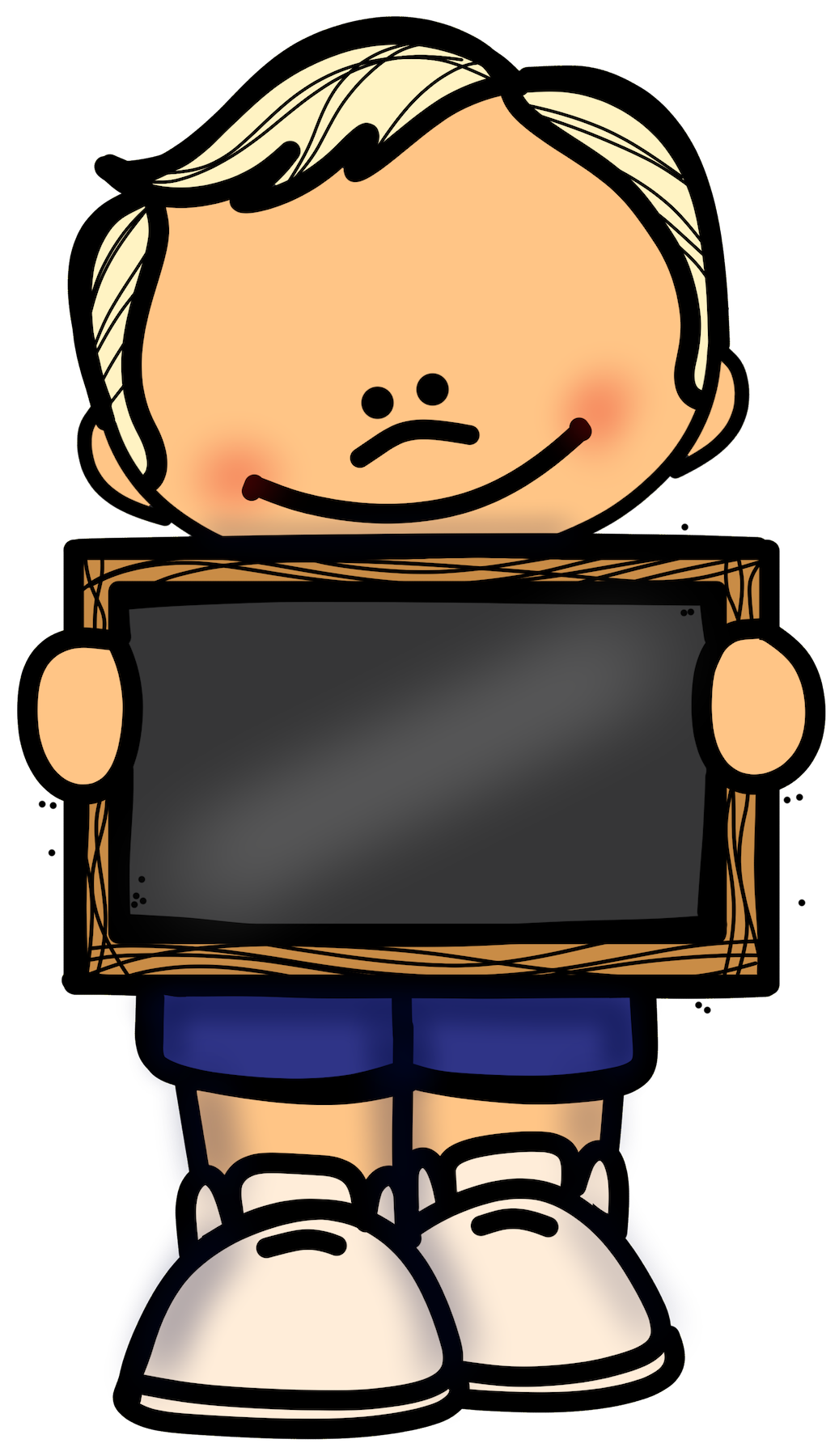 OPERACIÓN RESTAR
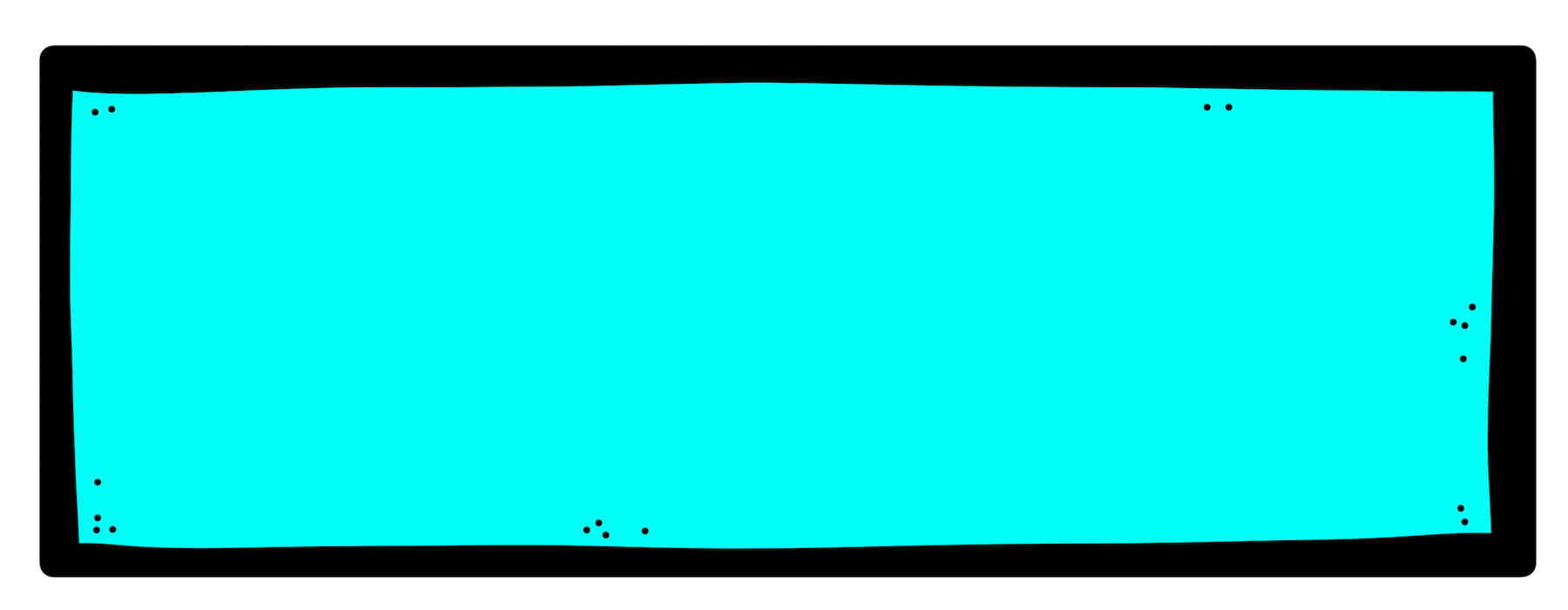 LUCA Y VERA TIENEN 10 CUENTOS
SU MAMÁ LES HA LEIDO 8
Inventamos problemas Con LUCA Y VERA
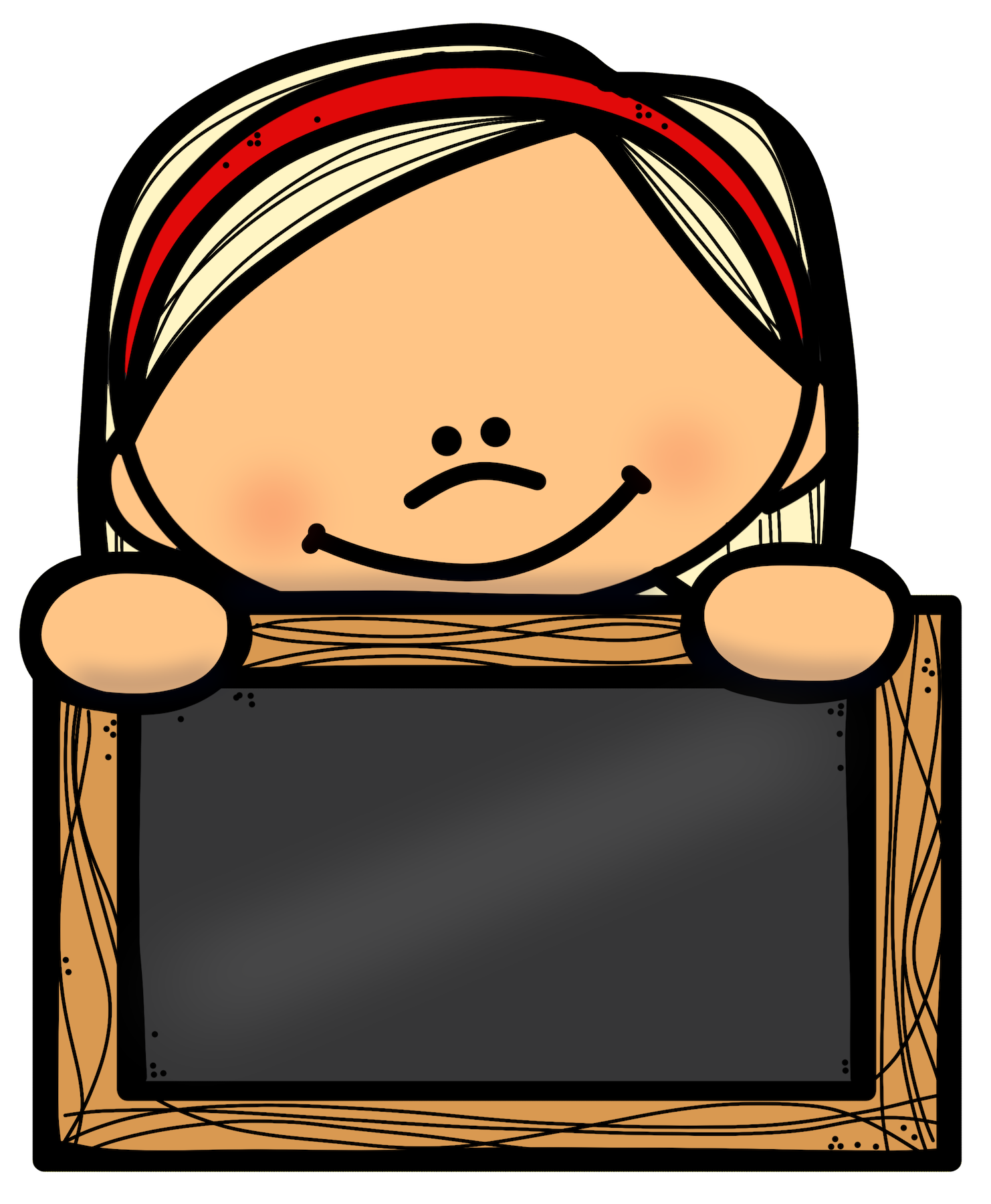 OPERACIÓN RESTAR
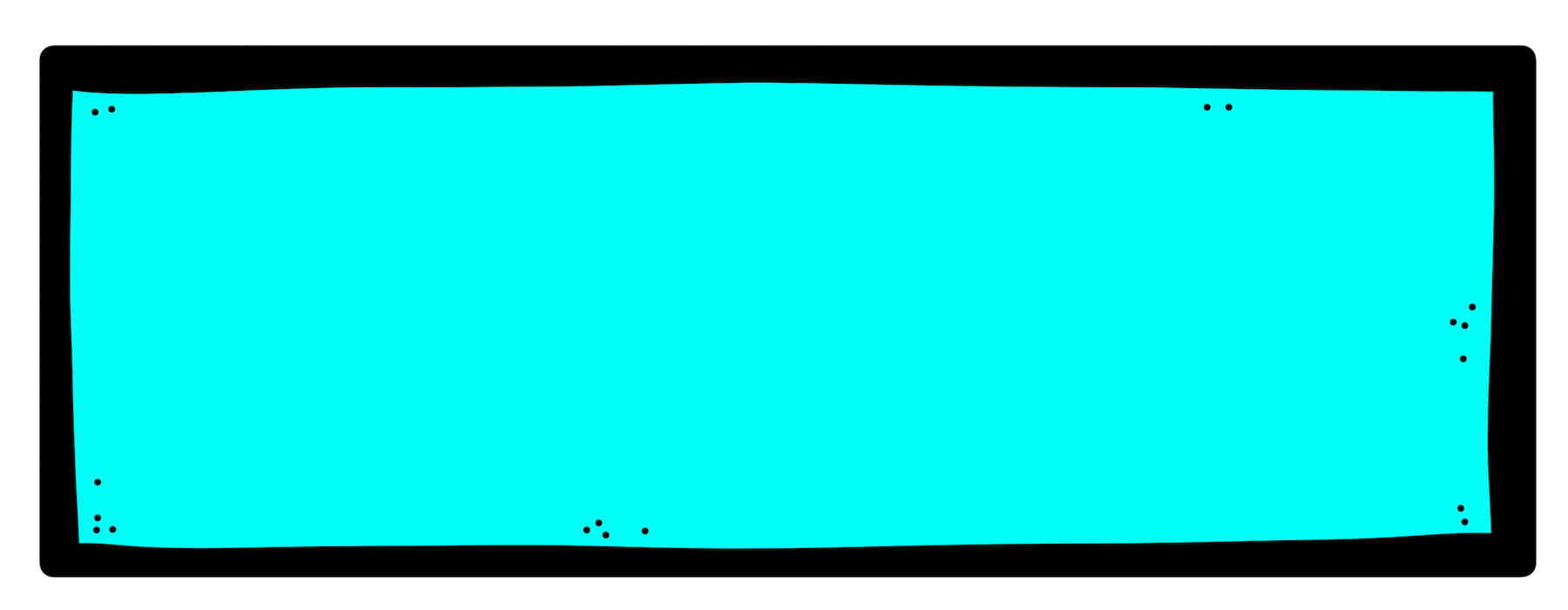 EN EL AUTOBUS DE LUCA VAN 8 NIÑOS
EL LA PRIMERA PARADA SE BAJAN 3